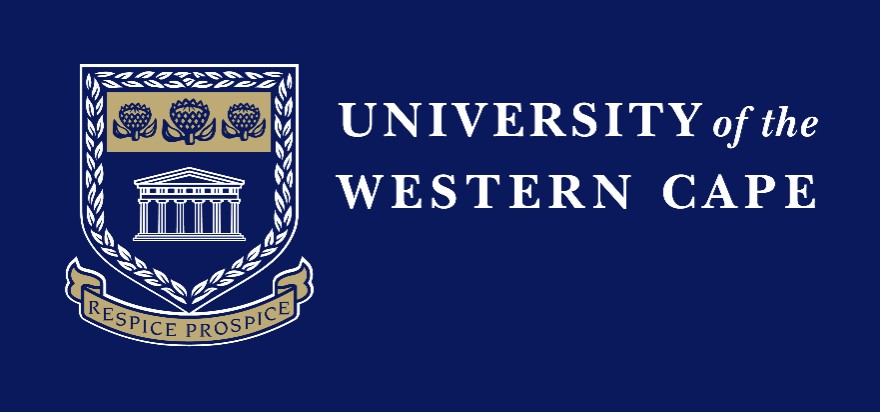 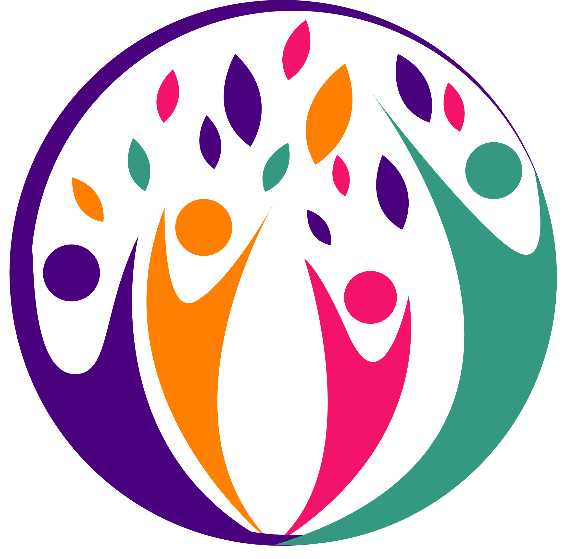 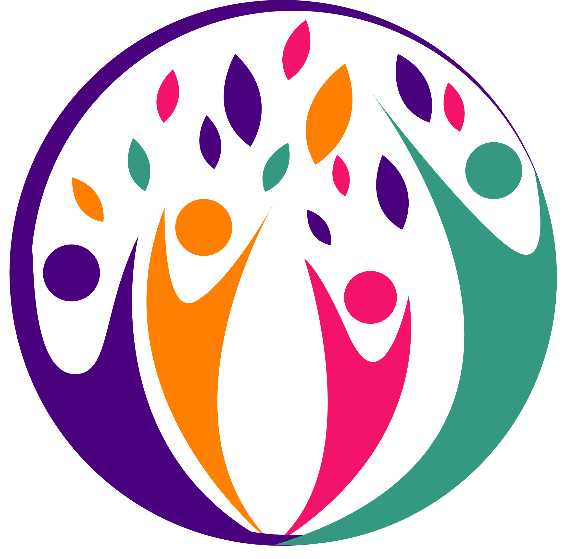 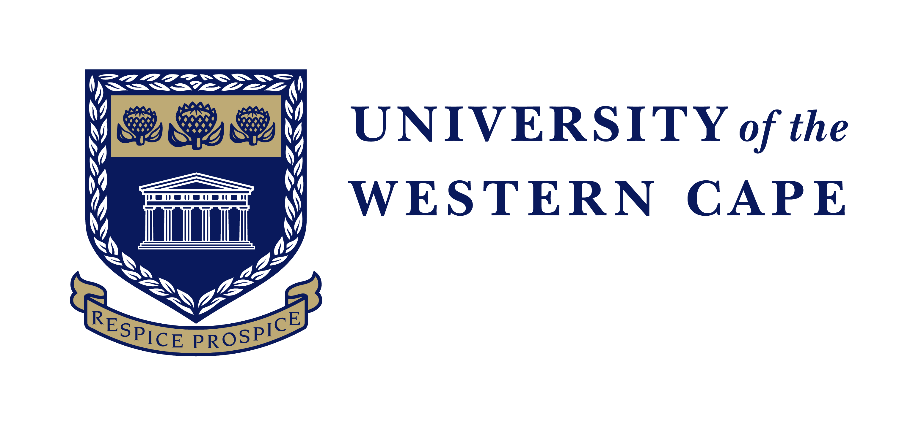 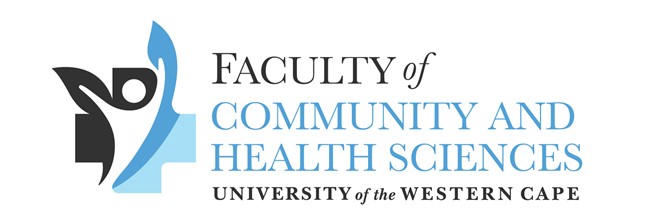 Department of
Social Work
Department of
Social Work
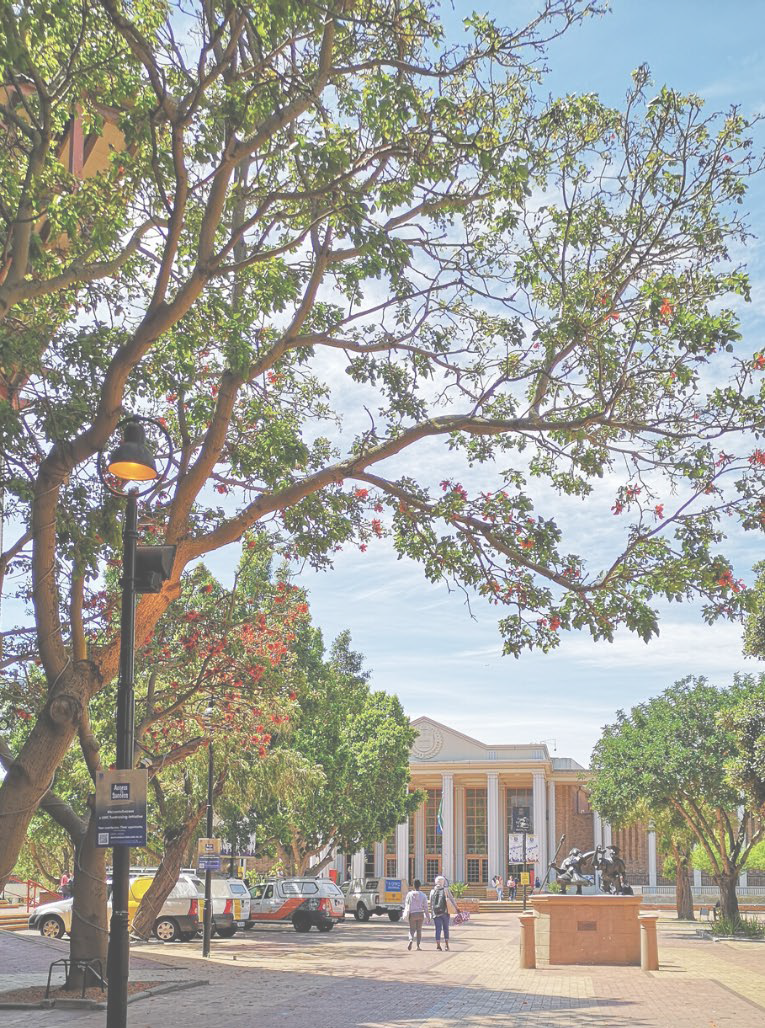 ASASWEI NATIONAL SOCIAL WORK
CONFERENCE 2023

Social work educators and practitioners experiences and perceptions of e-social work training within the South African social work context.

PRESENTER: Mohamed Redau Safodien

28 September 2023
s
Department of
Social Work
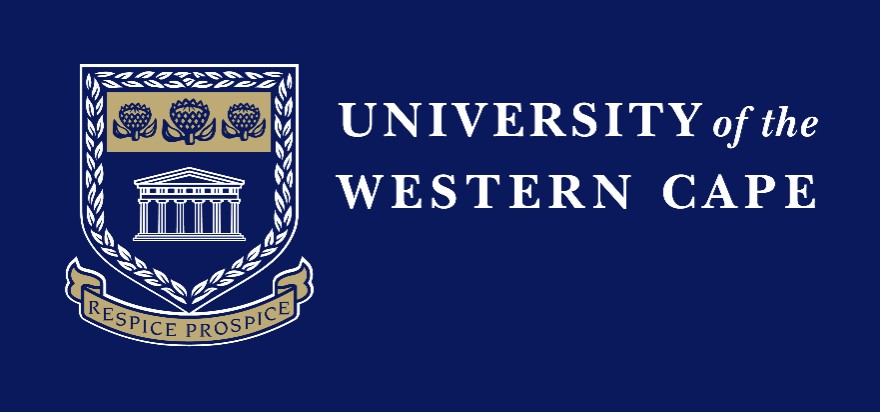 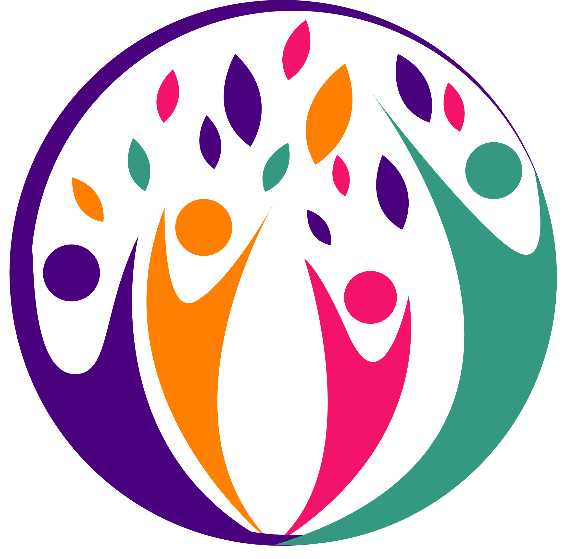 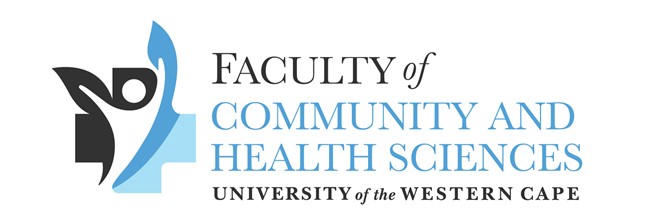 Views from the Profession on Technology and Social Work
Social work practise has traditionally been a person-centred activity that strived on human presence and engagement.  According to LaMendola (2010, p.117) Social work has a need to establish firm footing in all spaces where humans create associations- whether online or offline. It means that social presence is embodied but not contained by physicality.


Mayers,Swartz et al (2019, p.477) stated that the use of technology is not new to social work. “Starting in the 1950’s with the tape recording, to the 1980’s and the advent of the computer and internet-based technologies social work education has been using , although not always embracing new technologies.”

Blakemore & Agillas (2020,p.204) stated that “Social workers are being increasingly called upon to utilise online mediums to interact and intervene with their clients.”
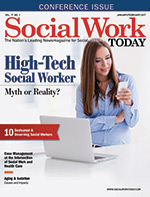 Department of
Social Work
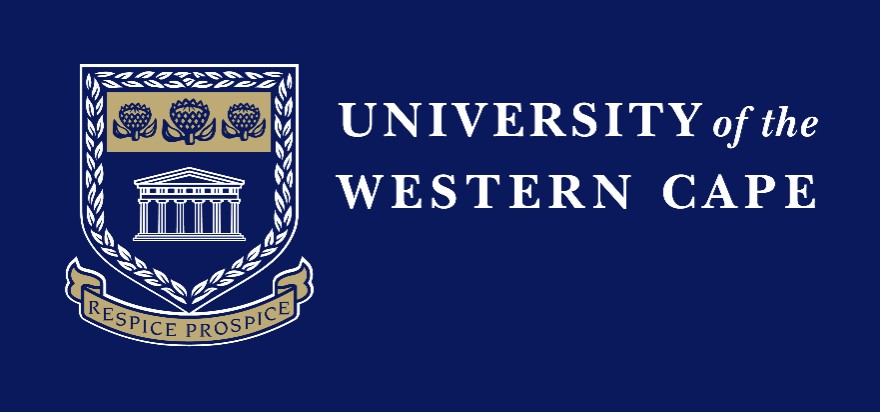 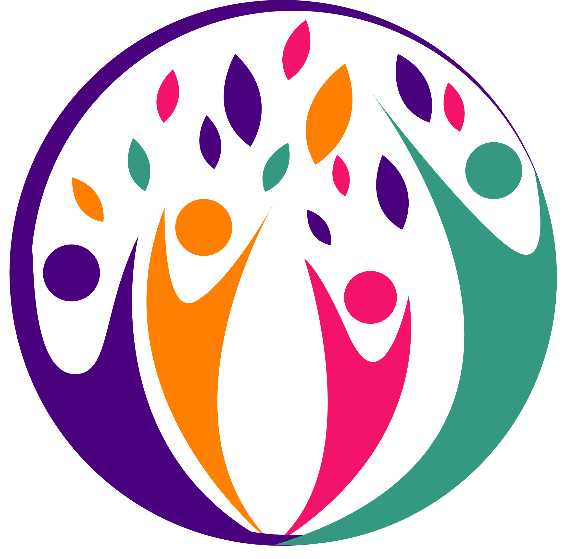 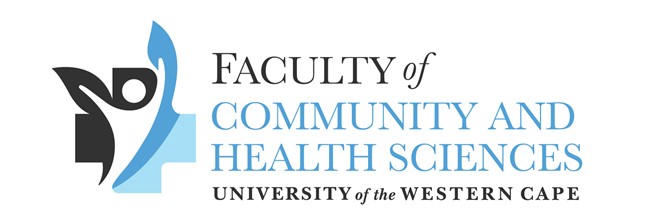 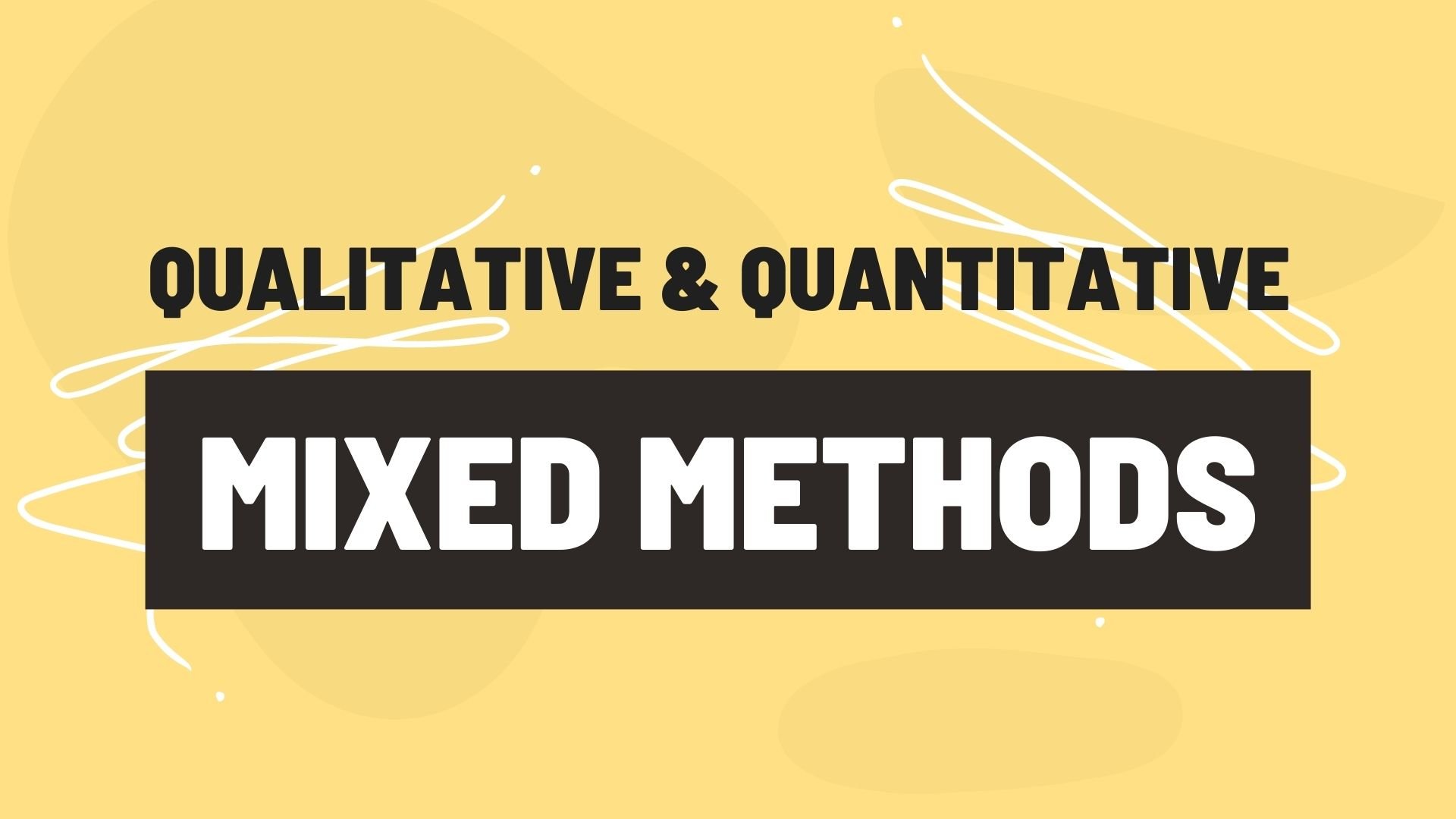 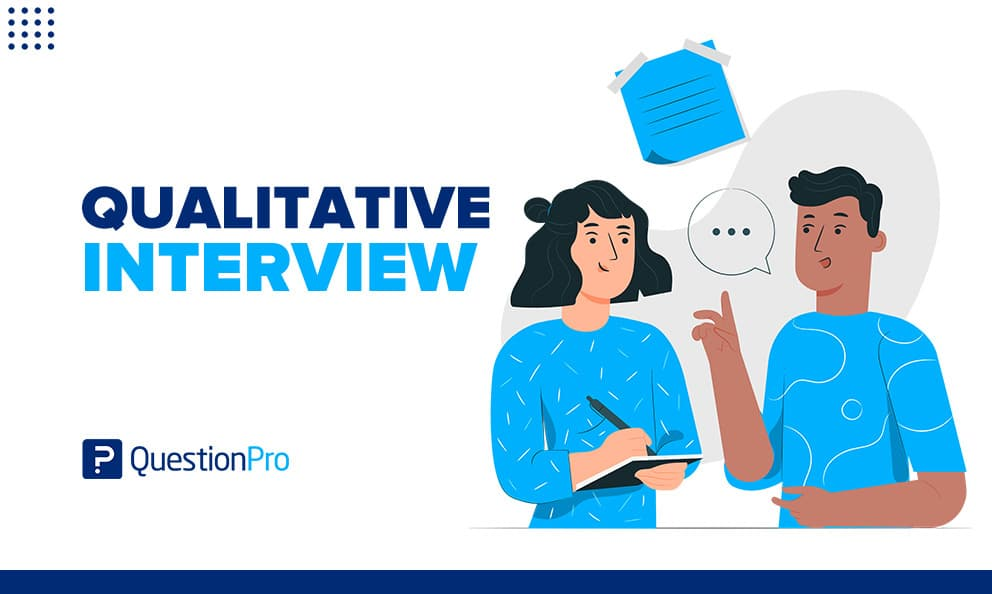 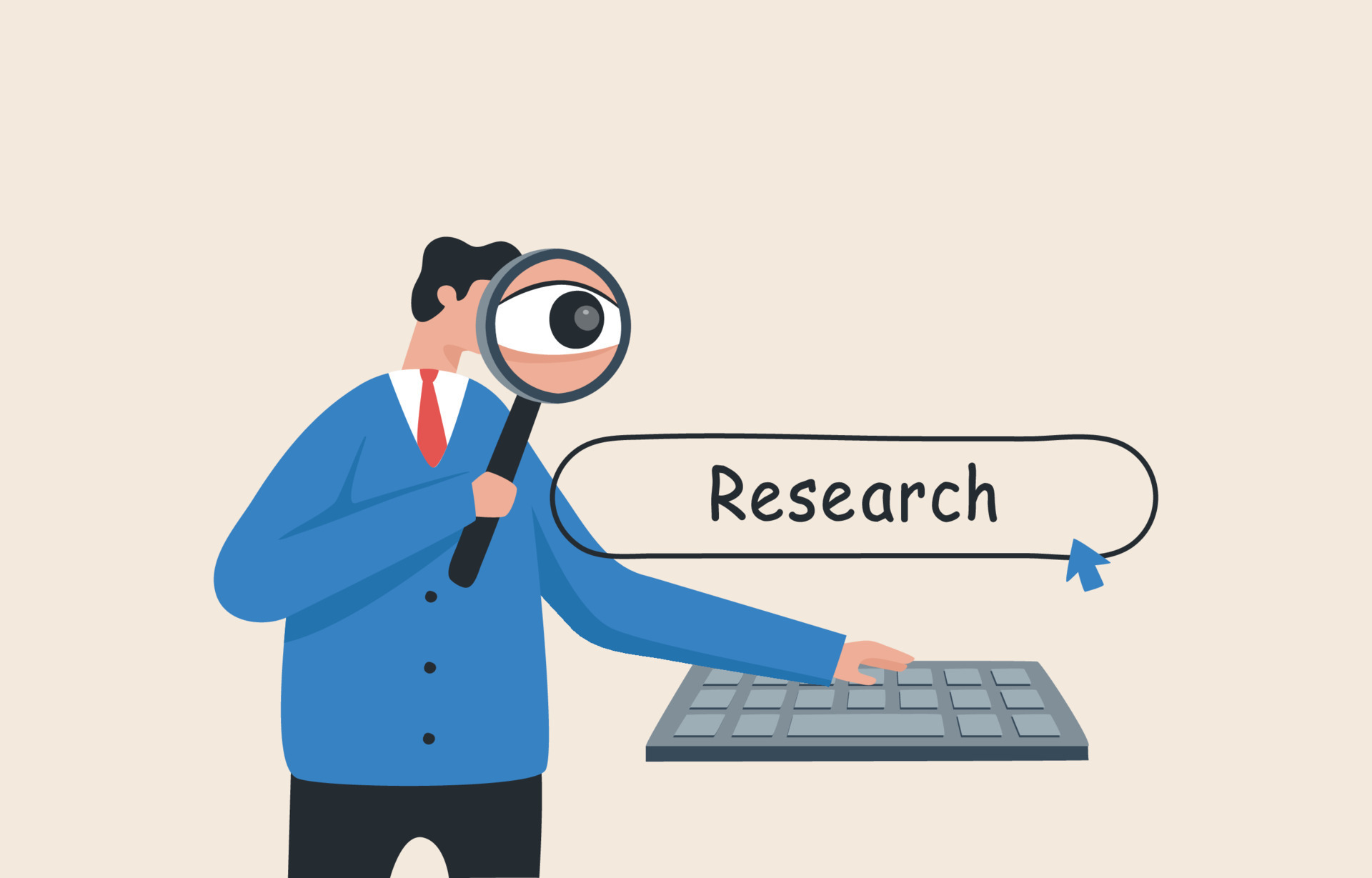 The participants in the qualitative study represented social work educators and social work practitioners. 

The participants represented all degree levels for social work from BSW to PHD

Social Work Experience and Education ranged from 1 year – 40 years.
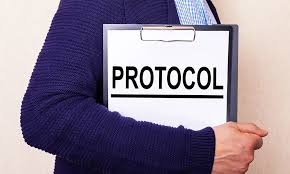 Department of
Social Work
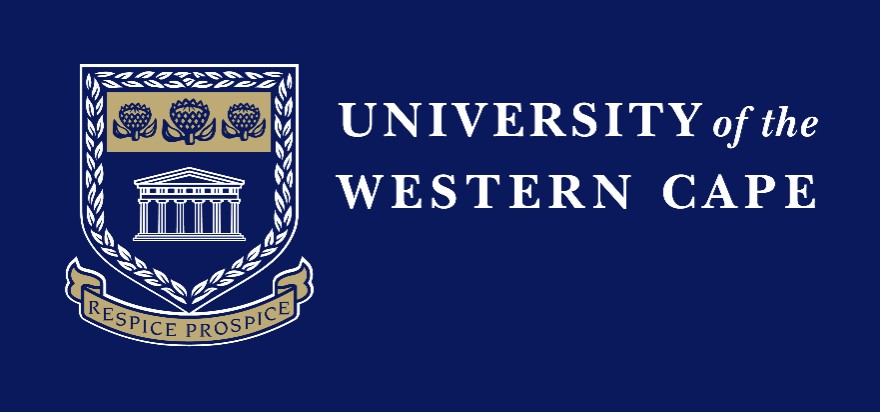 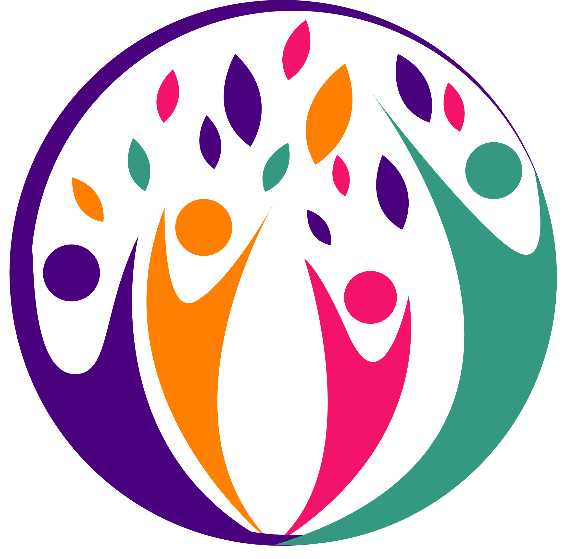 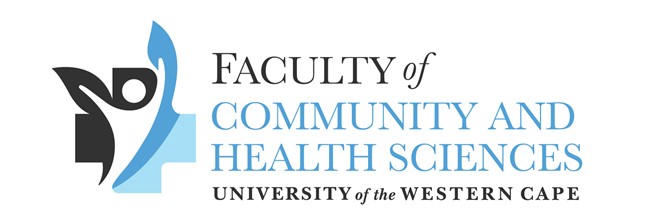 THEMES AND SUB-THEMES THAT EMERGED
Department of
Social Work
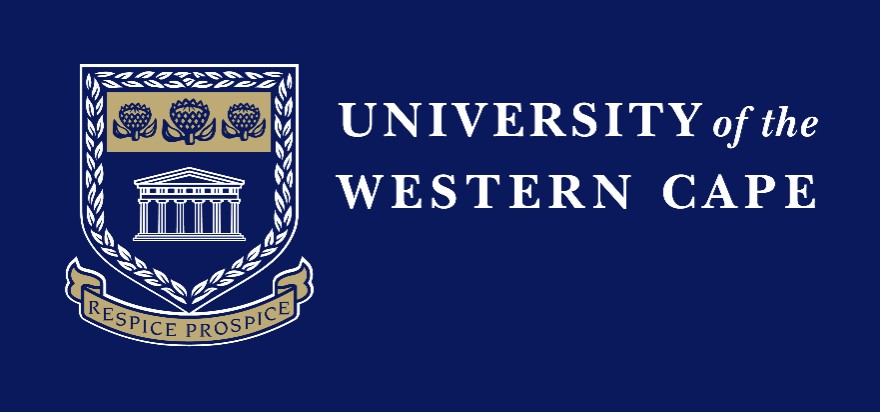 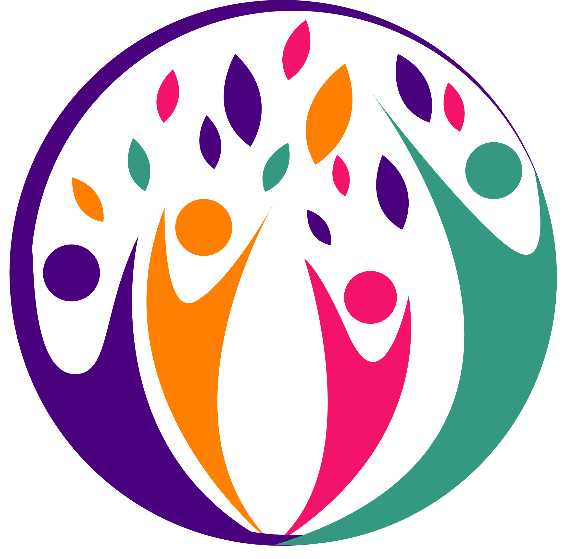 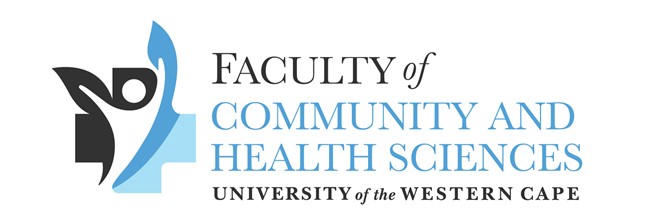 SELECTED CONCEPTS THAT EMERGED FROM THE STUDY
E-Social Work: “is described as the relationship with service users that is exclusively mediated by electronic means. (Coleman,2011 and Palaez et.al,2017). E-social work comprises online research, therapy (individual, group and community dynamics), the teaching and training of social workers and the monitoring of social service programmes.

4IR: Fourth Industrial Revolution-”4IR will entail an interface between human and machines in ways that we have not even imagined.” (Carrim,2022,p.4)

Bejarano (2023, p.12) examined the use of ARTIFICIAL INTELLIGENCE (AI) in social work practice and defined AI as “a branch of computer science that focuses on the development of intelligent machines capable of performing tasks that typically require human intelligence. 

Technostress- refers to stress caused by different types of technology. (Scaramuzzino et al,2023)

Digital Intimacy: Refers to modes of intimacy generated through digital social media apps and platforms. (Pink, Ferguson & Kelly, 2022)
Department of
Social Work
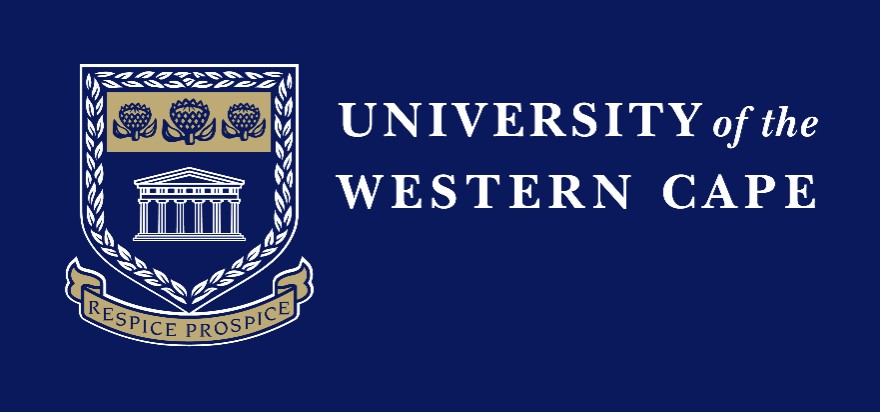 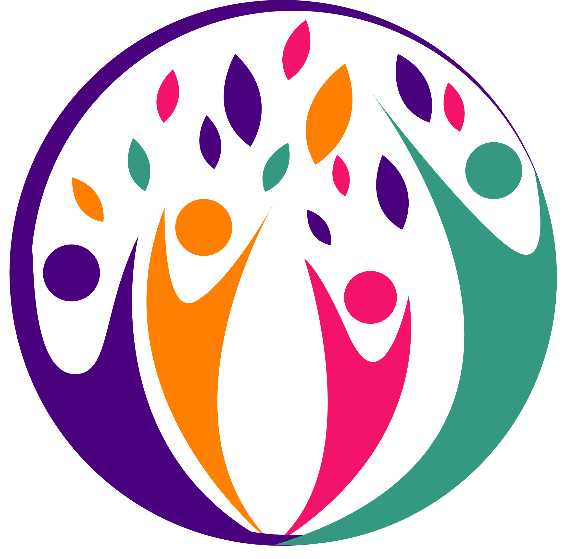 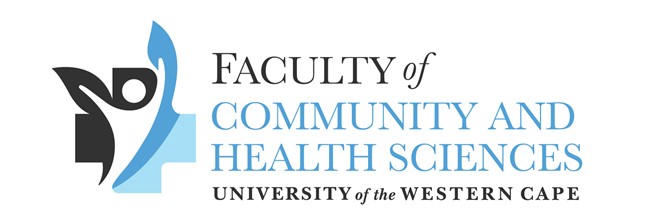 Some Findings
I'm not having a conversation with a vacuum cleaner. 
	
If artificial intelligence is able to provide counseling, for example, is there going to be a need for social workers to be trained?
E-social work has expanded social work service delivery to meet the current lived experiences of client systems. Emerging techno-social issues and problems.

Varied understanding of 4IR

Covid-19 pandemic accelerated the adoption of 
E-social work.

Impact of digital technologies has created technostress, digital divide, resource challenges for social work in SA.

Technological Generational Gap identified.

E-social work experience was limited. Develop curriculum guidelines to incorporate  e-social work.
Speciality or Generic integration !!!
Overall, the participant quotes suggest that while AI may be able to assist social workers in some ways, it cannot replace them entirely. Social work is a complex and unique profession that requires human connection, empathy, and the ability to read nonverbal cues, which AI cannot replicate.

Zhu & Andersen (2022,p. 824)
“Social Workers today are professionally obligated to improve their digital competence to enhance their service quality and fulfil people’s expectations in a digital society.”
Department of
Social Work
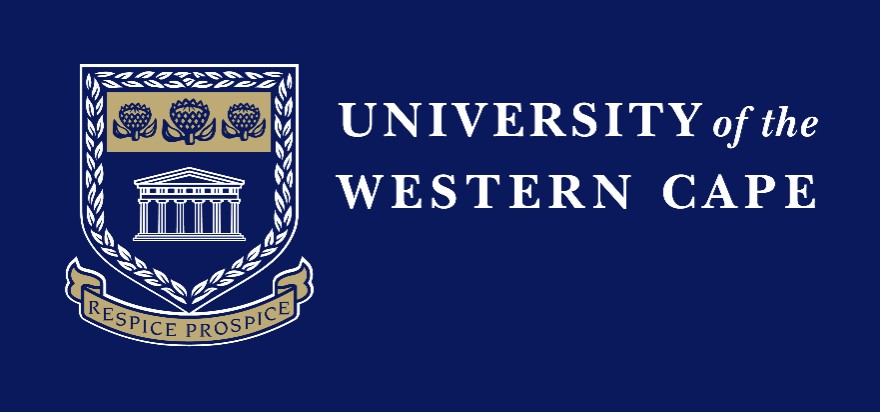 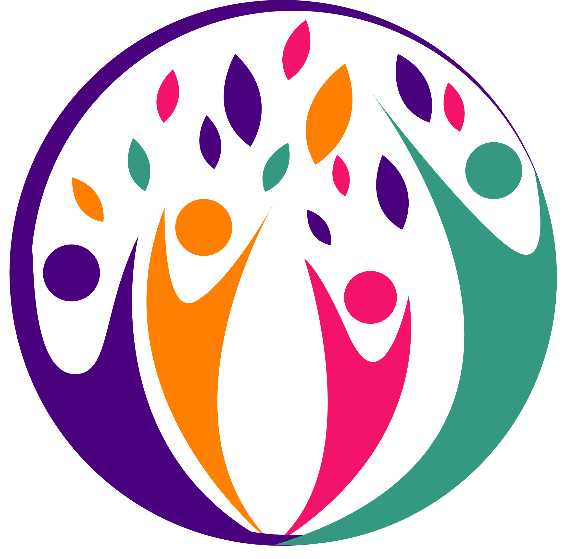 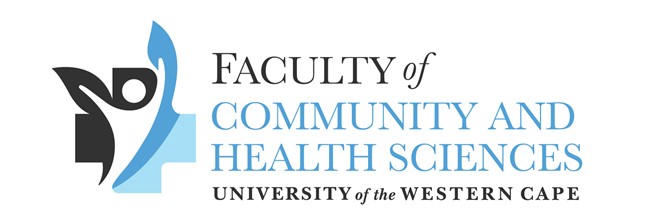 CONCLUDING COMMENTS
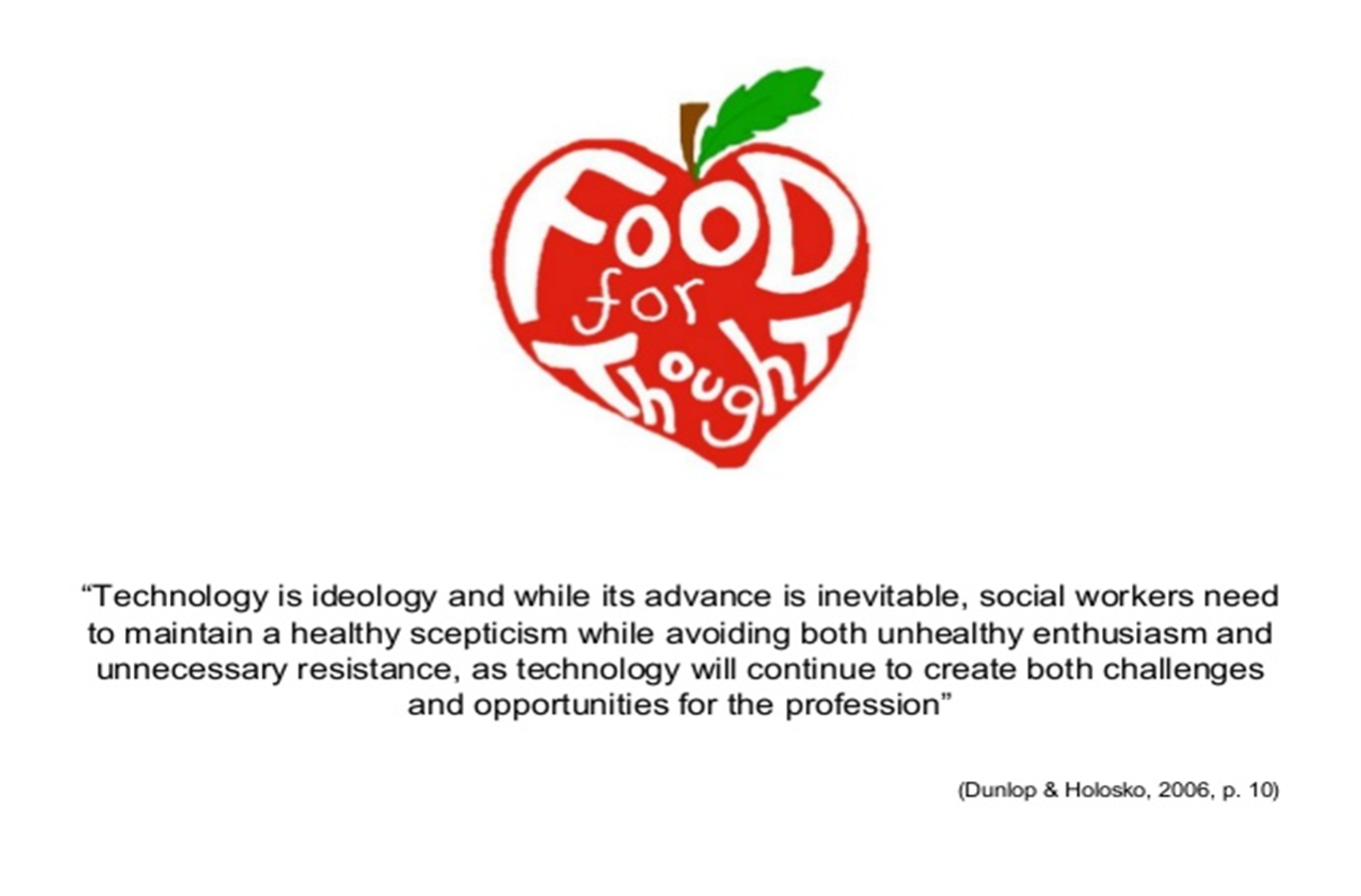 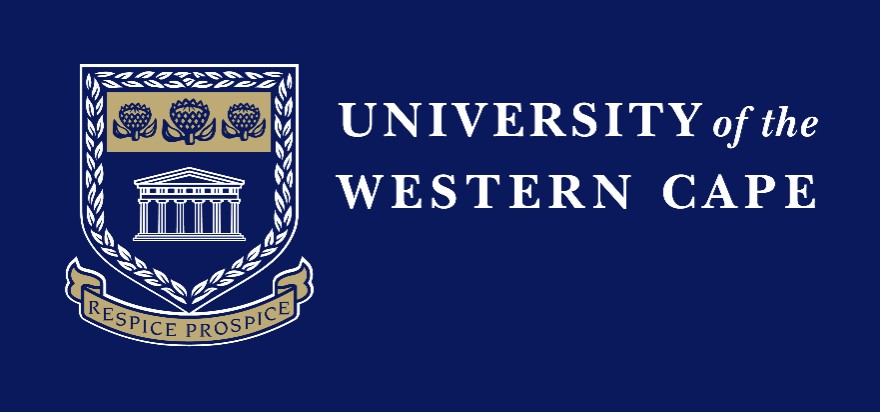 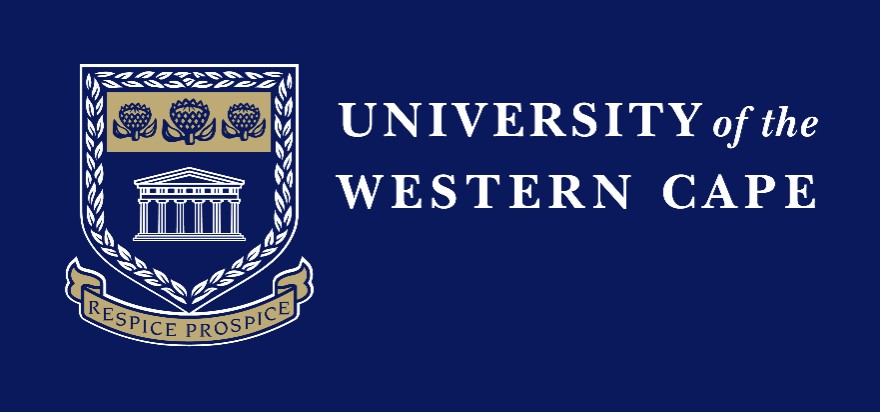 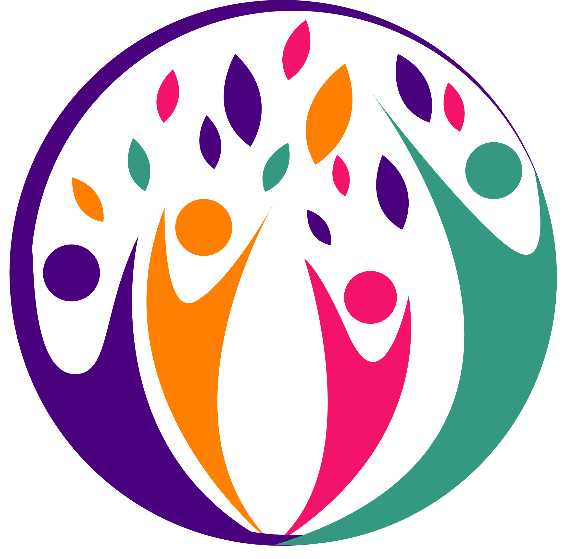 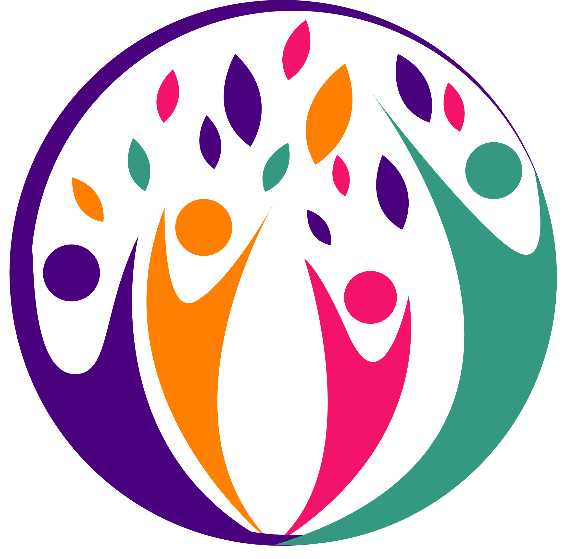 Department of
Social Work
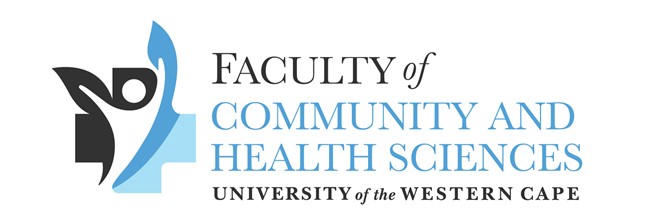 Department of
Social Work
Thank you
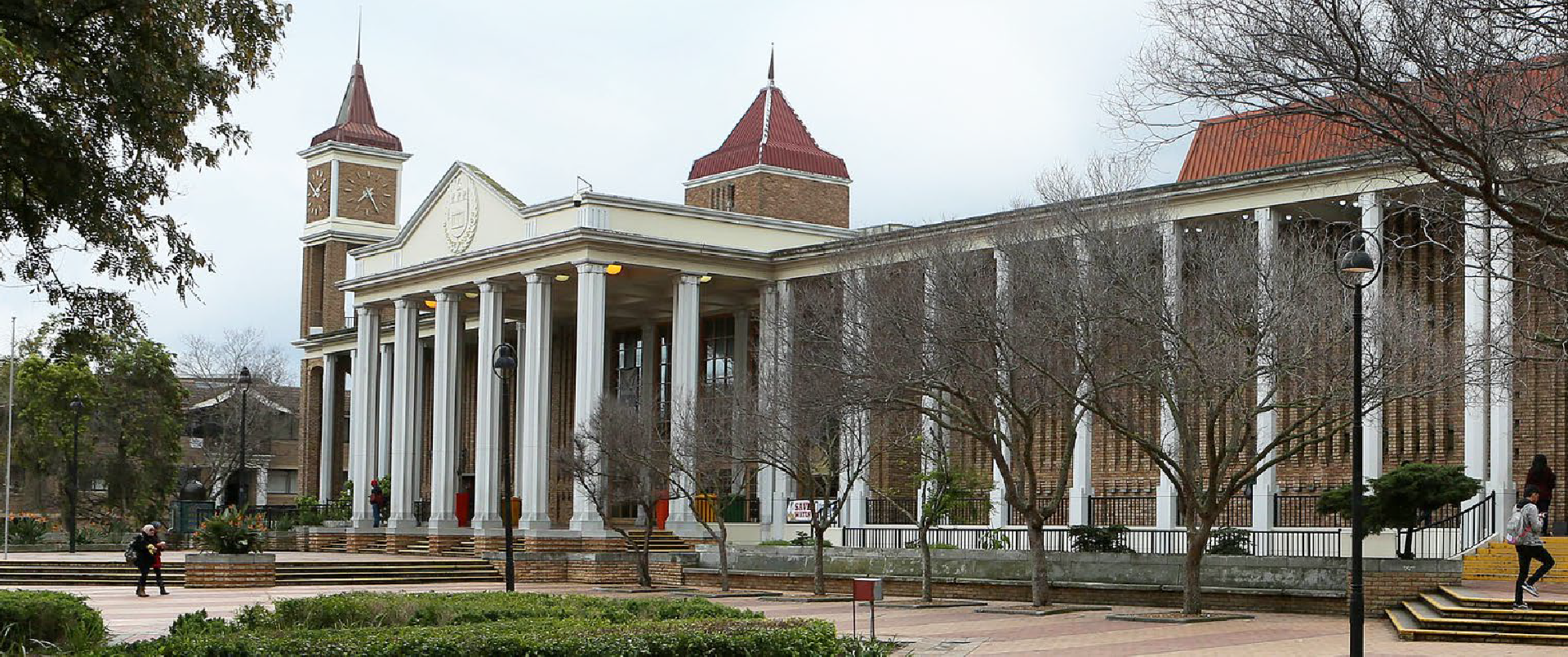 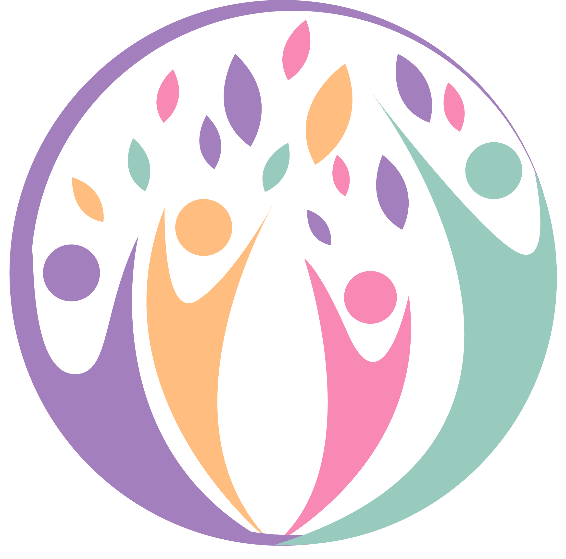